Add two surds
Worksheet
Maths
Mr Chan
‹#›
Add two surds
‹#›
Add two surds
3. Work out the perimeter of each shape.

a)




b)
4. Here are some number cards.





Work out
the mode of the cards
the median of the cards
the total of the cards
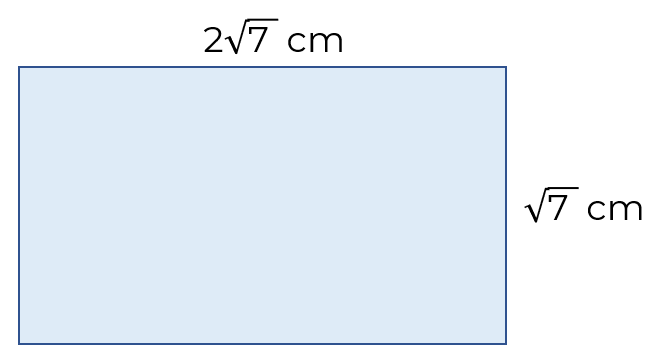 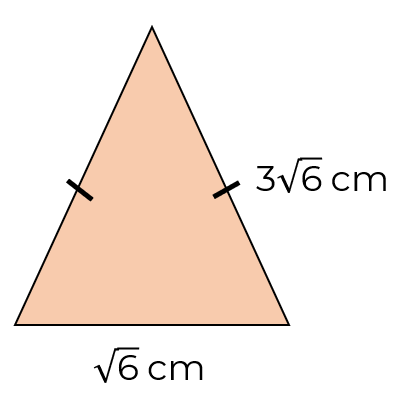 ‹#›
Answers
‹#›
Add two surds
‹#›
Add two surds
3. Work out the perimeter of each shape.

a)




b)
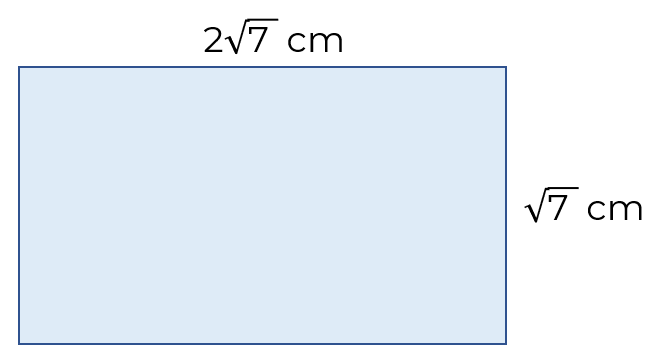 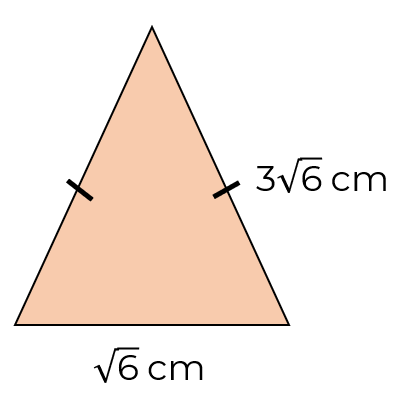 ‹#›